Capítulo 4
El verbo TENER
The verb TENER
Review of Tener
The verb tener is used to express what you have. Tener means “to have”
Tener has an eie stem-change in all except the yo, nosotros and vosotros forms. In the yo form it is a –GO verb.
El verbo TENER
TENER – To Have:
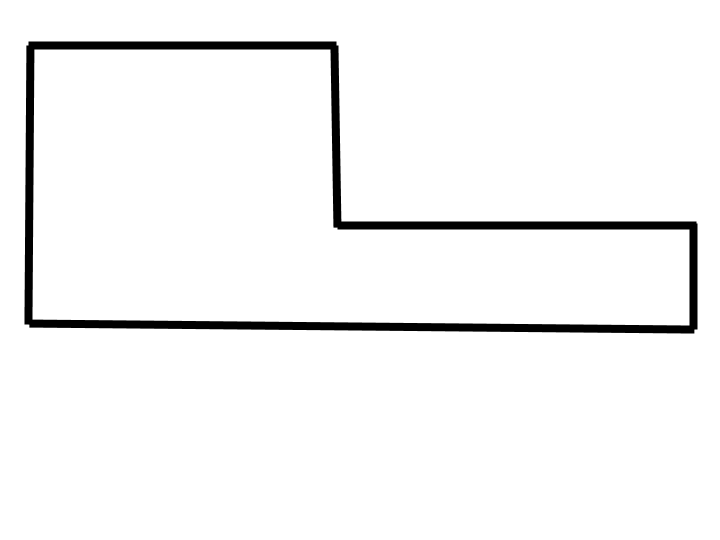 Los usos de tener
Tener is used for:
Saying what you have.
 Telling your age.
 Saying what you have to do.
Capítulo 4
Review of Nouns, Articles, and Adjectives
Review of Nouns/Adjectives
Masculine words generally end in –o
Feminine words generally end in -a
Review of Articles
Definite Articles:
Definite articles refer to a specific item/thing/person. Like “the book.”
el (the – masculine)
la (the – feminine)
los (the – masculine plural)
las (the – feminine plural)
Indefinite Articles
Indefinite Articles:
The word “a” or “an” is an indefinite article. It is used to refer to non-specific noun or any person or thing.
un (a – masculine)
una (a – feminine)
unos (some – masculine plural)
unas (some – feminine plural)
Indefinite Articles
Examples:
A shoe – Un zapato
A backpack – Una mochila
Some notebooks – Unos cuadernos
Some calculators – Unas calculadoras
Prueba de práctica
1. Susana es  _________ muchacha buena
2. Ella es estudiante en  ______ colegio grande.
3. Juan es ______ estudiante serio.
4. Él tiene ______ amigos cómicos.
una
un
un
unos
Capítulo 4
The Phrases
Cuánto, Mucho, Poco
¿Cuánto? – How many/much
To ask about the amount of something, use ¿cuánto(a)(s)(as)? It needs to agree.
¿Cuántos cuadernos tienes? 
How many notebooks do you have?
¿Cuántas reglas tienes?
How many rulers do you have?
Mucho/Poco
How to use Mucho and Poco
Mucho(a)(s) – Many / a lot
Poco(a)(s) – Few
Remember that muy = very.
Mucho and Poco must also agree with the word you are talking about.
Yo tengo muchos cuadernos. - I have a lot of notebooks.
Yo tengo pocas reglas. – I have few rulers.